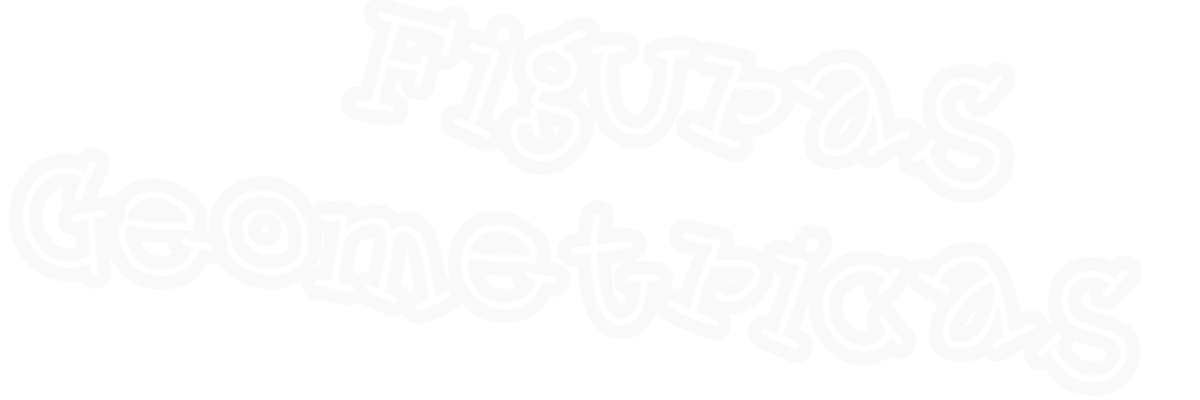 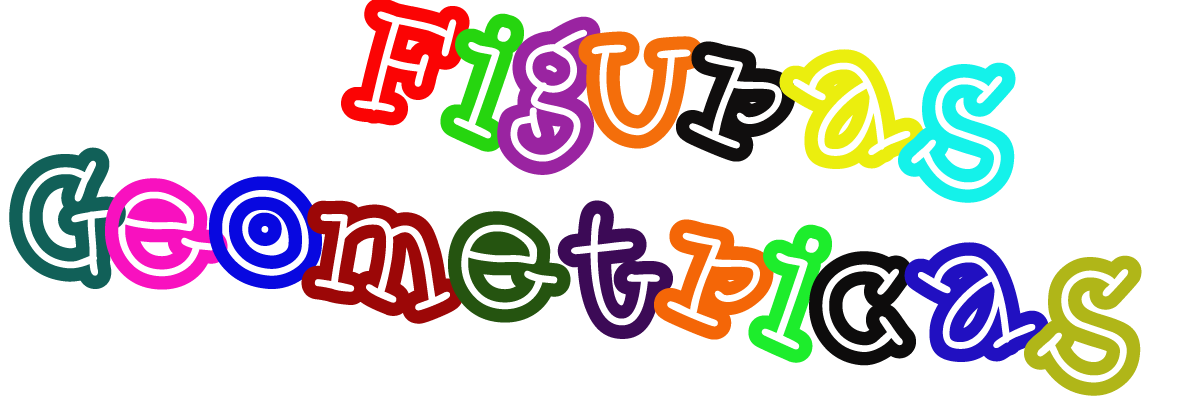 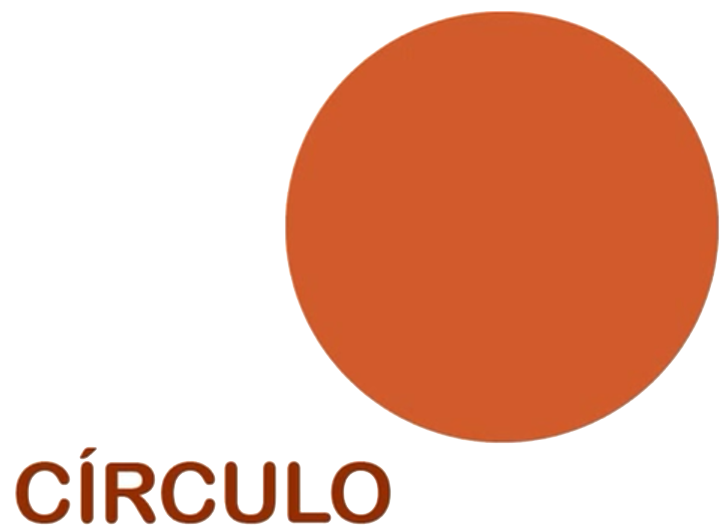 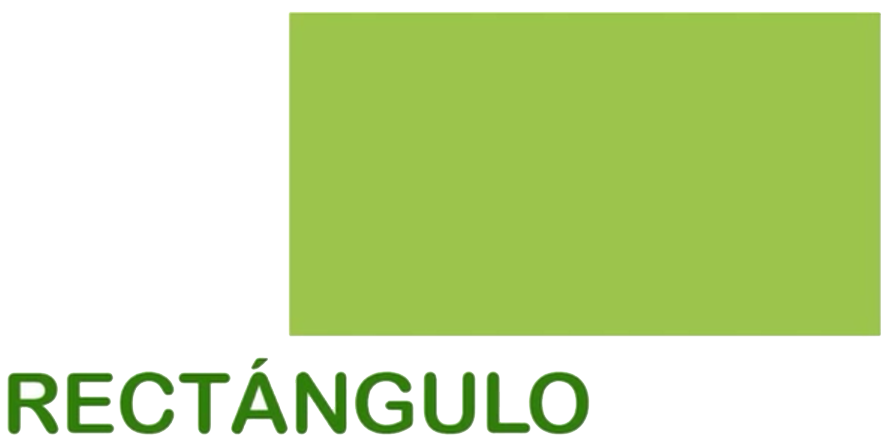 CÍRCULO
RECTÁNGULO
TRIÁNGULO
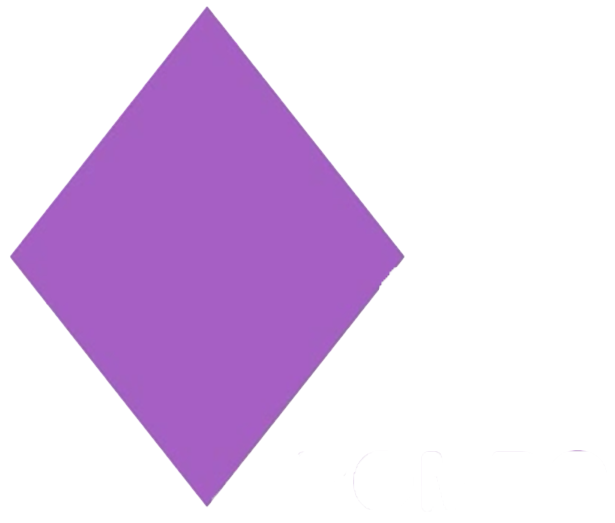 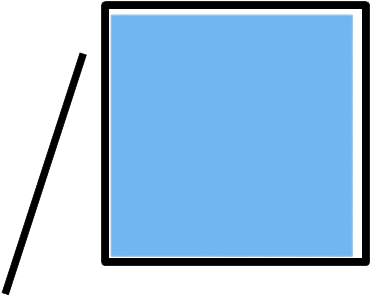 ROMBO
CUADRADO
Actividades
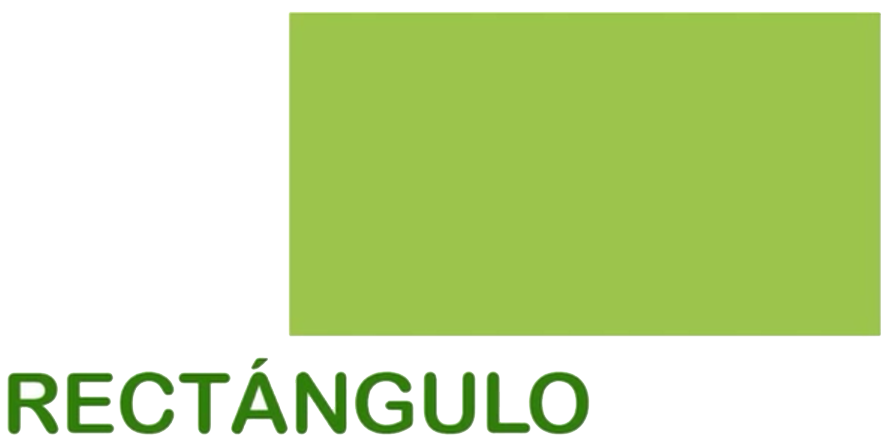 Tiene:

 4 lados
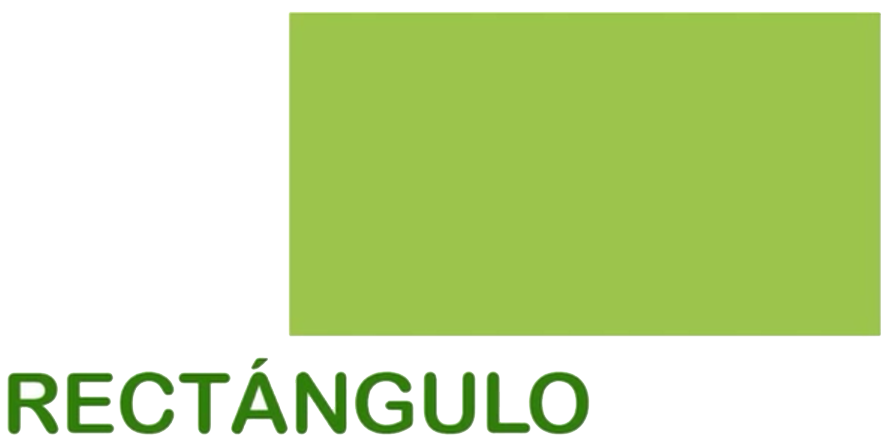 Sus lados son iguales 2 a 2
4 vértices
Regresar
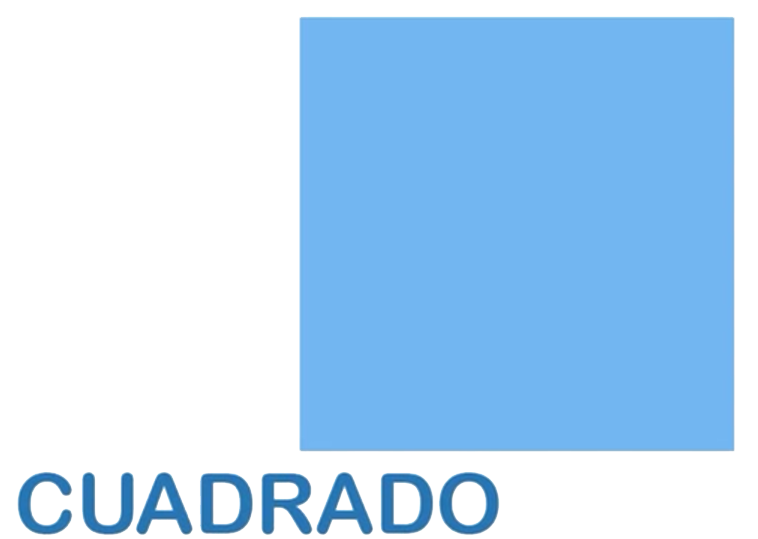 Tiene:

4 lados
Sus lados son iguales
4 vértices
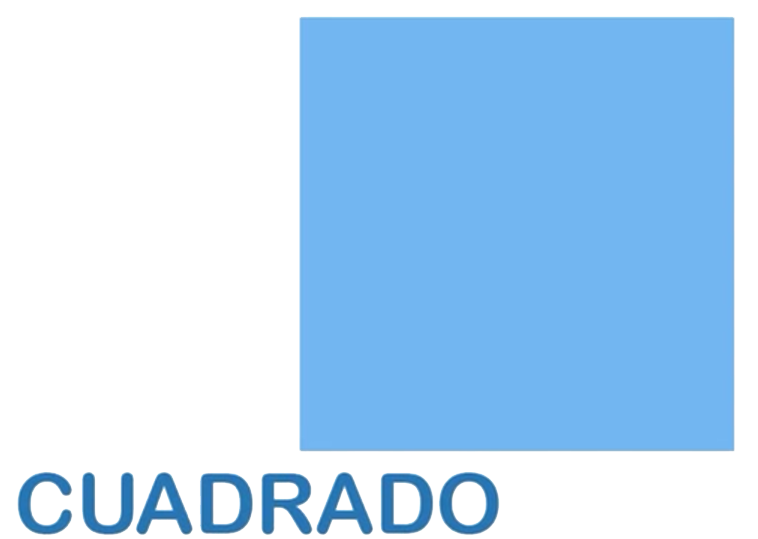 Regresar
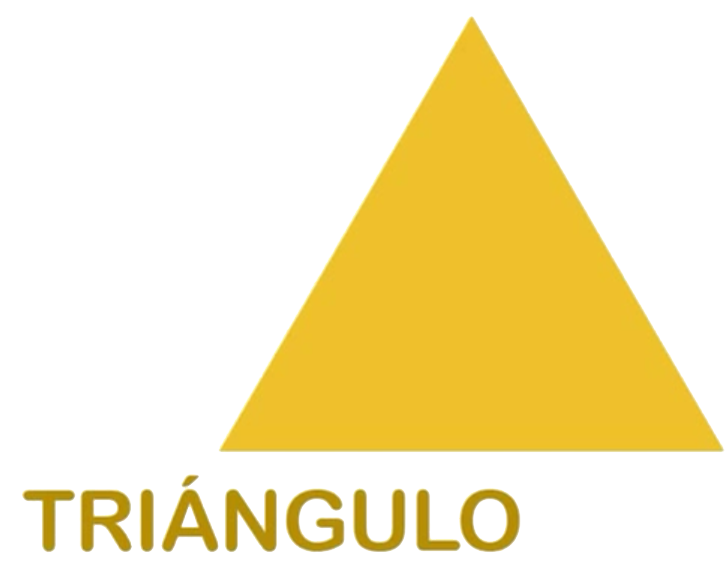 Tiene:

3 lados
3 vértices
Sus lados  pueden ser iguales o diferentes
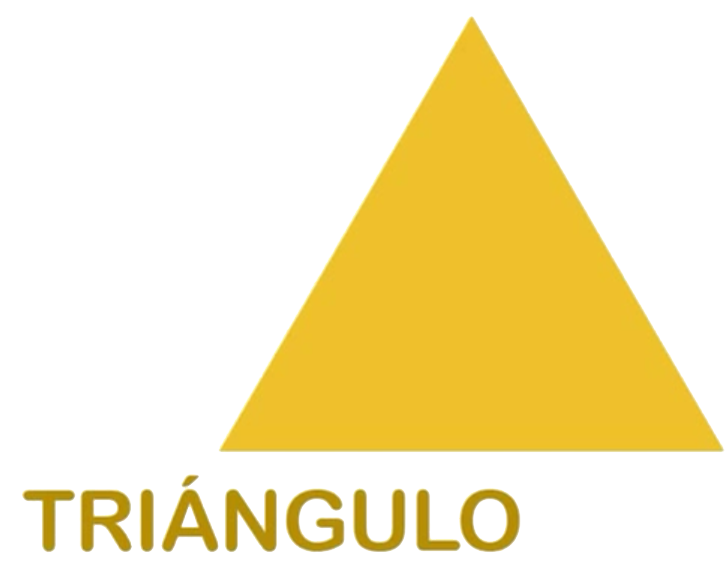 Regresar
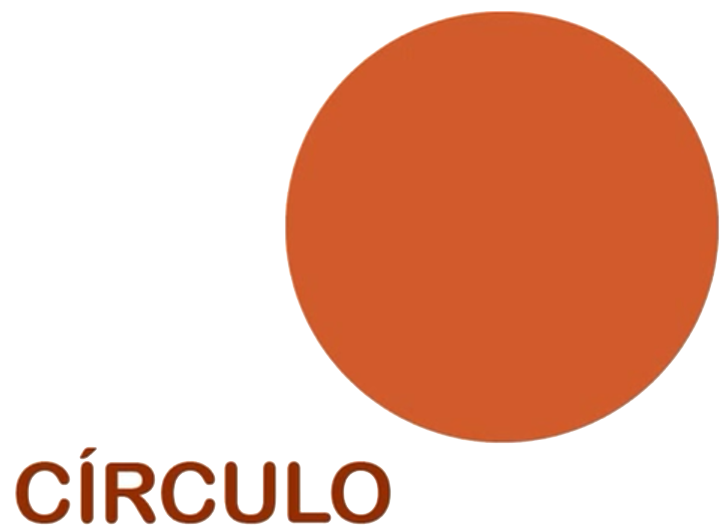 No Tiene:
 lados
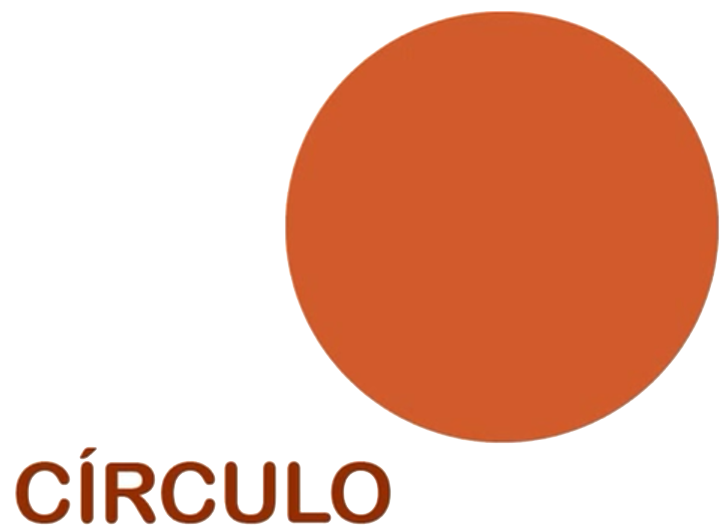 vértices
Tiene:
 Borde
Región interior
Regresar
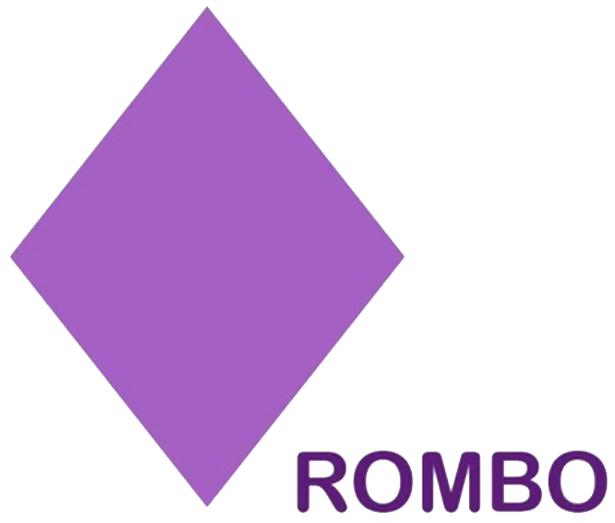 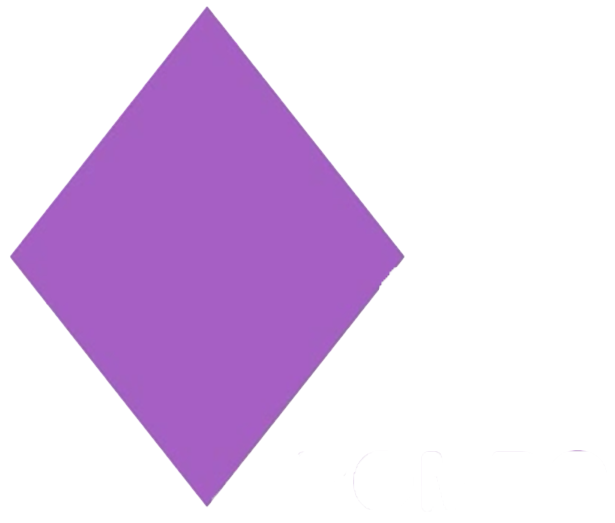 Tiene:

 4 lados
Sus lados opuestos son iguales
4 vértices
Regresar
Da clic  
¿Dónde esta el cuadrado?
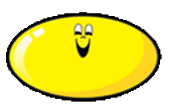 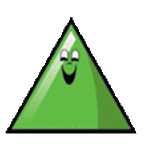 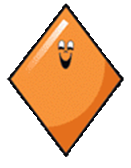 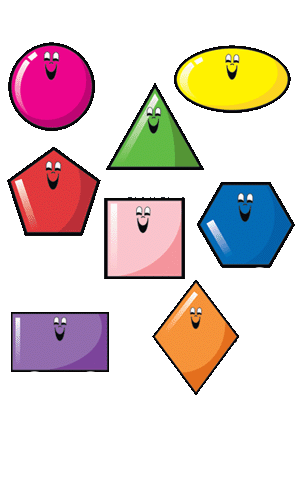 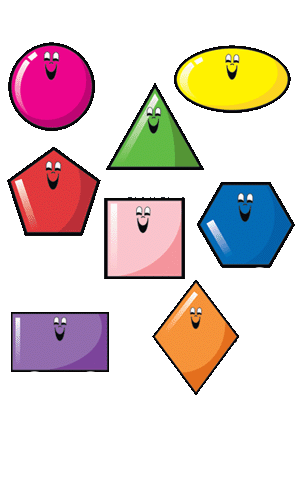 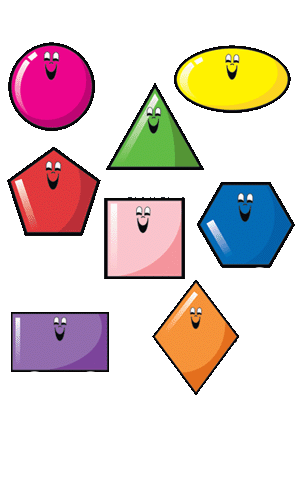 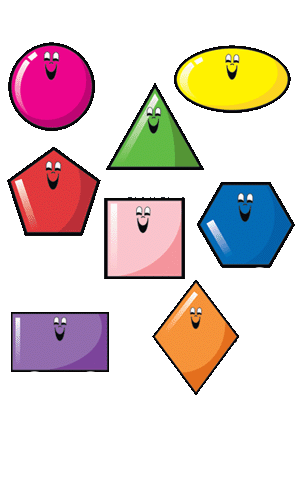 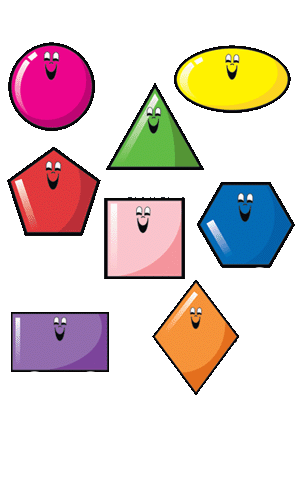 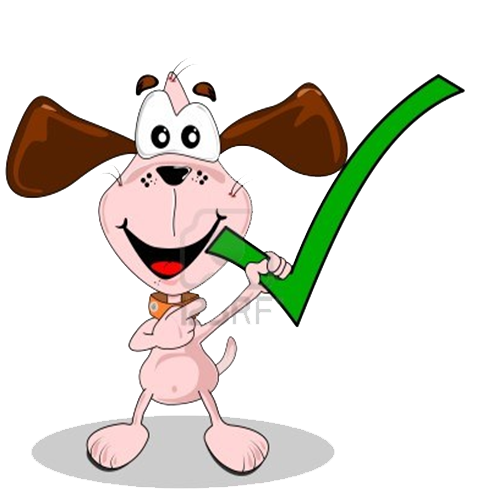 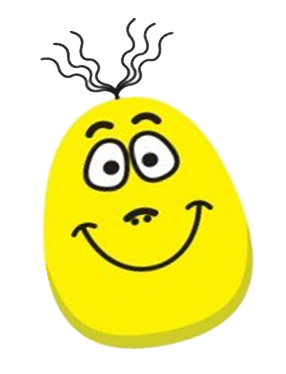 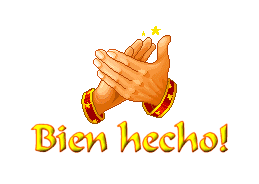 Siguiente
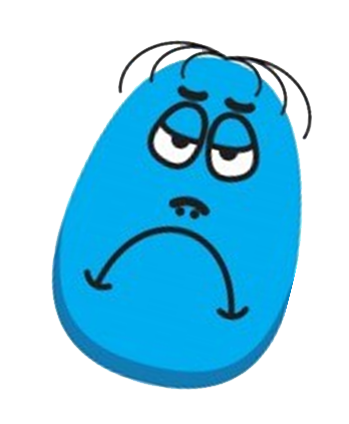 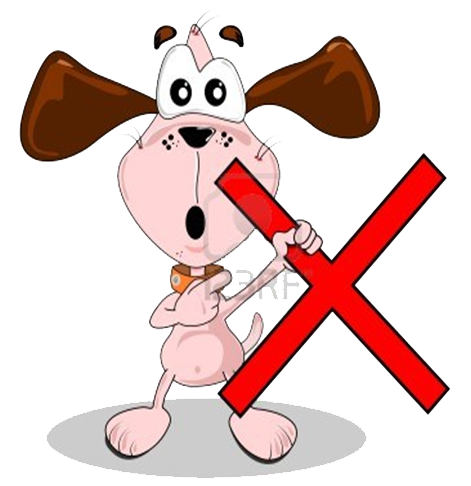 ¡¡¡¡ Vuelve a intentarlo !!!!!
Atrás
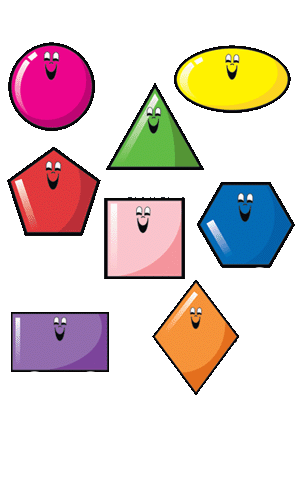 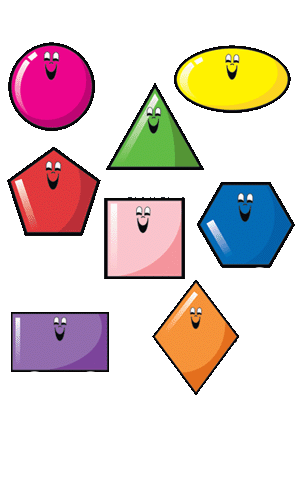 Da clic  
¿Dónde esta el Triángulo?
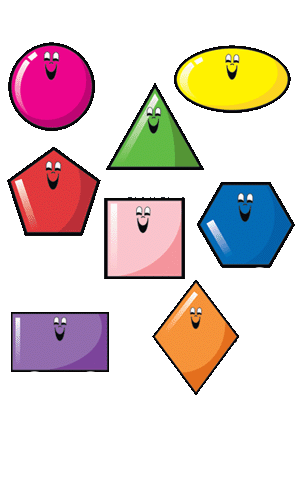 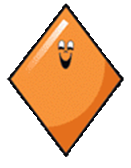 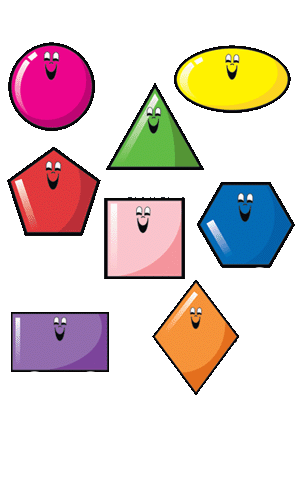 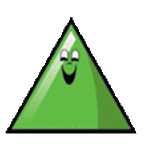 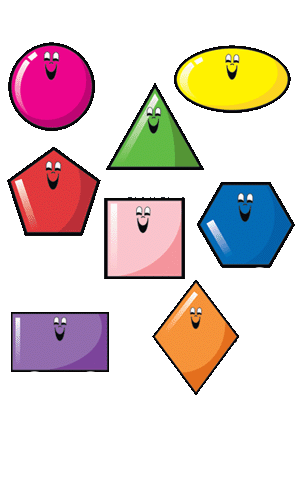 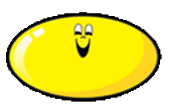 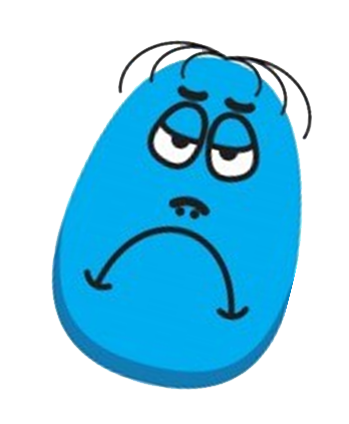 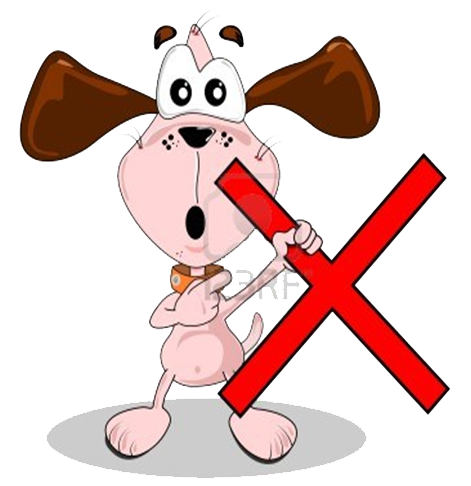 ¡¡¡¡ Vuelve a intentarlo !!!!!
Atrás
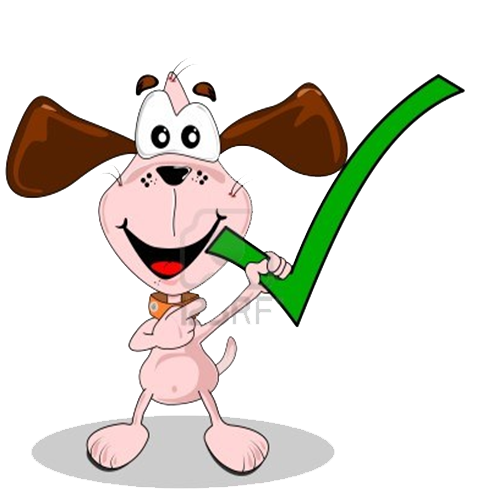 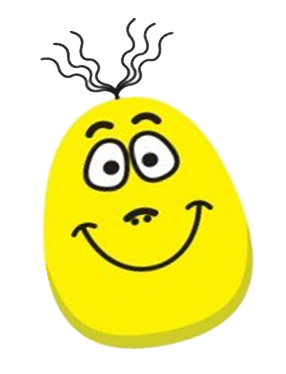 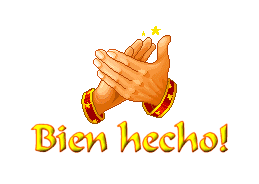 Siguiente
Da clic  
¿Dónde esta el Círculo?
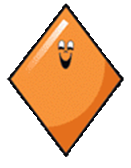 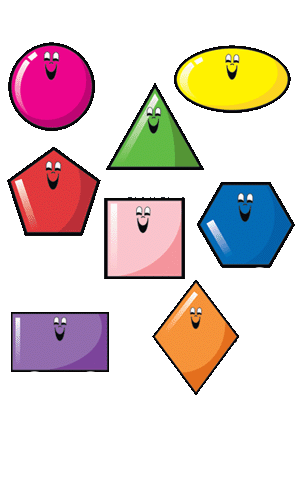 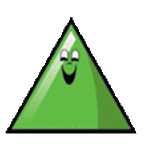 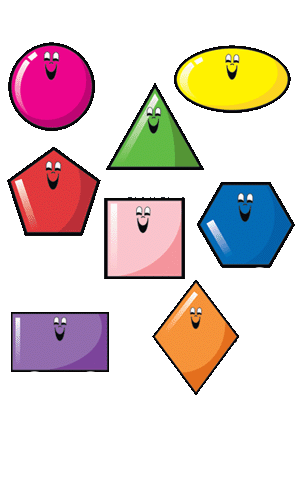 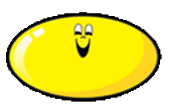 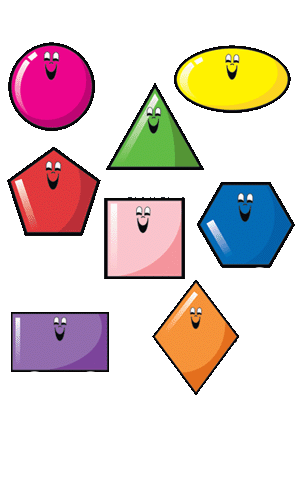 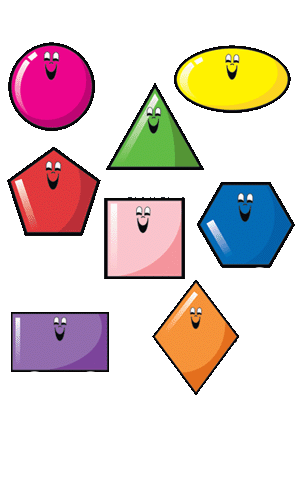 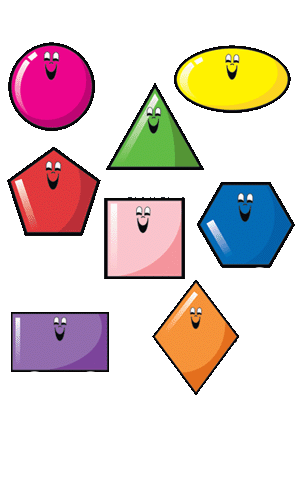 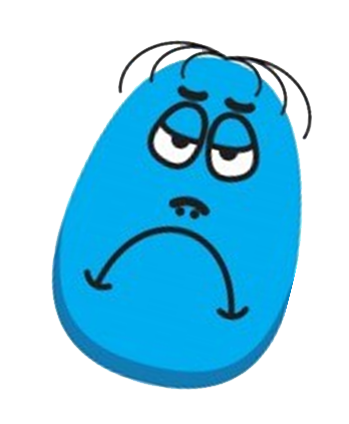 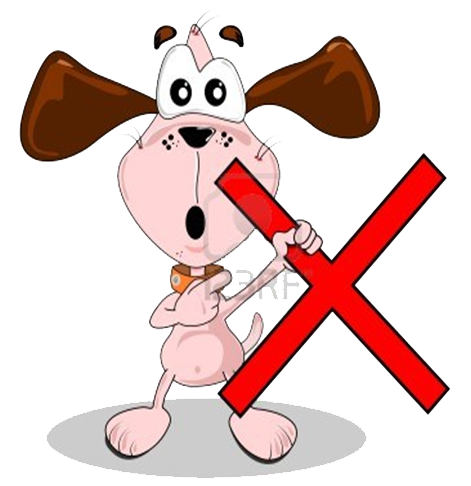 ¡¡¡¡ Vuelve a intentarlo !!!!!
Atrás
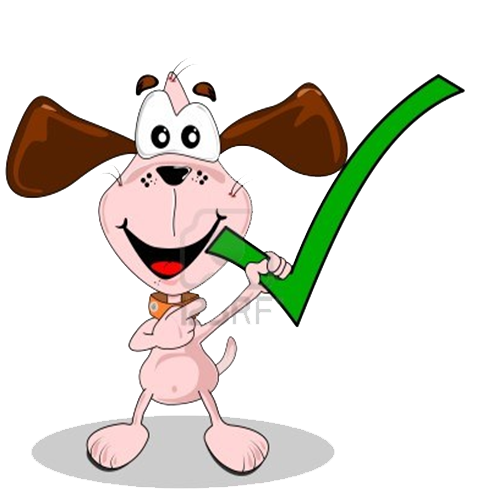 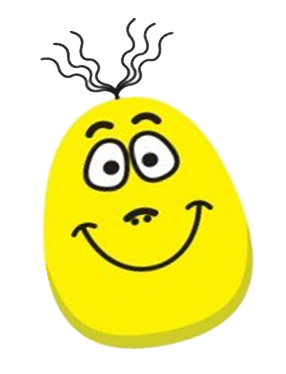 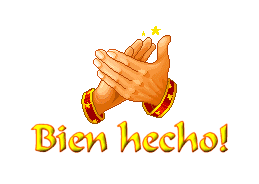 Siguiente
Selecciona la figura geométrica que más se observa en la imagen
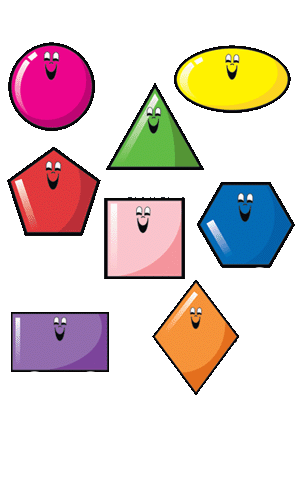 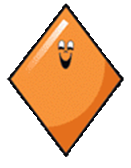 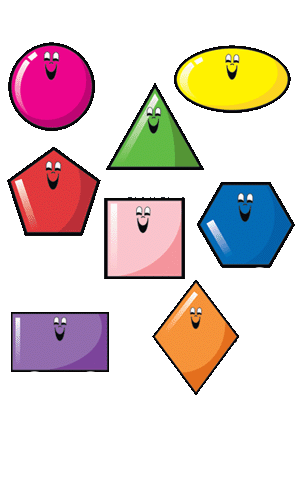 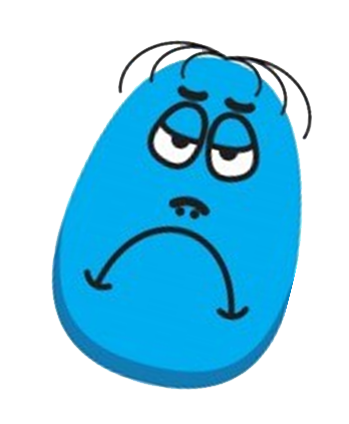 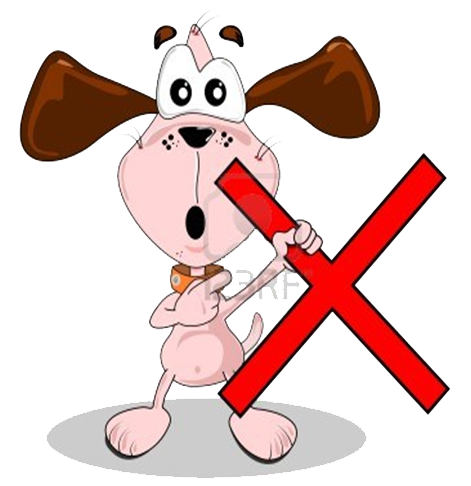 ¡¡¡¡ Vuelve a intentarlo !!!!!
Atrás
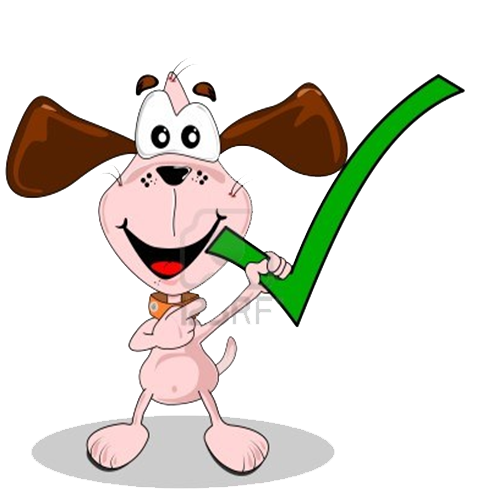 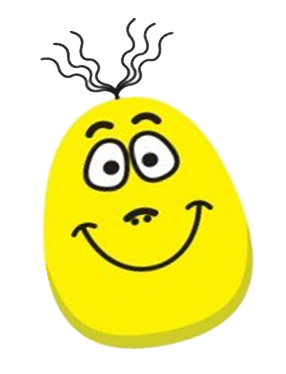 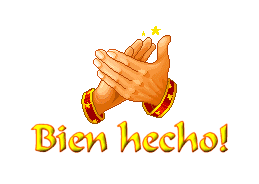 Siguiente
¿ Qué figura geométrica ves más en la imagen ?
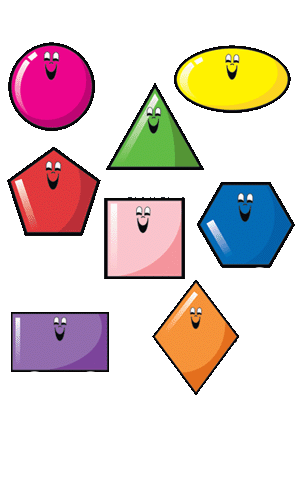 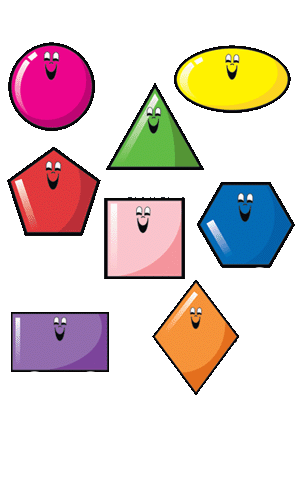 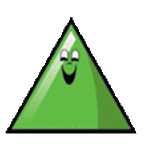 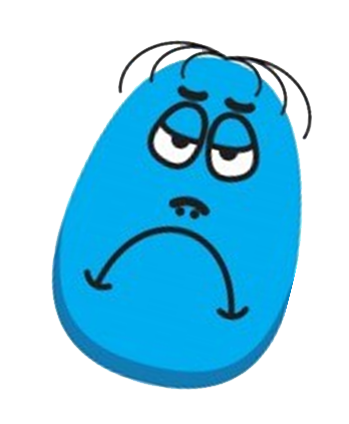 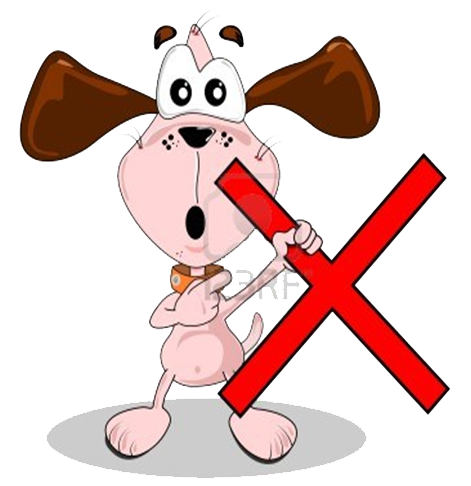 ¡¡¡¡ Vuelve a intentarlo !!!!!
Atrás
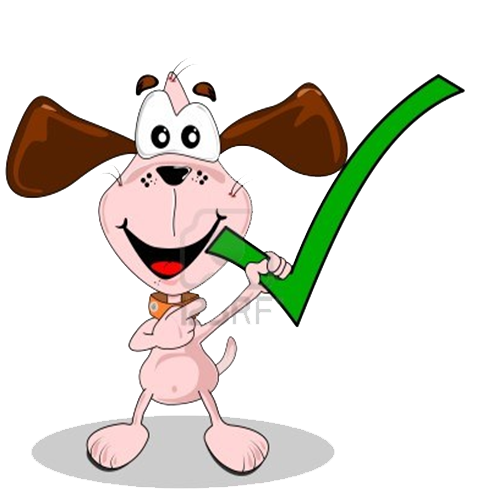 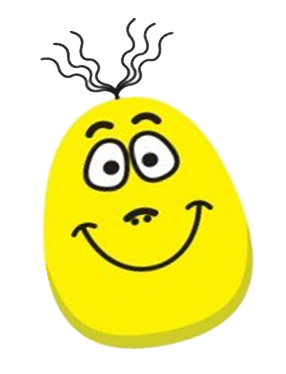 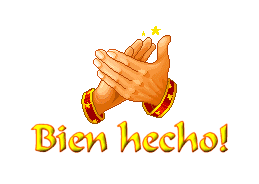 Siguiente
¿ Qué figura geométrica ves más en la imagen ?
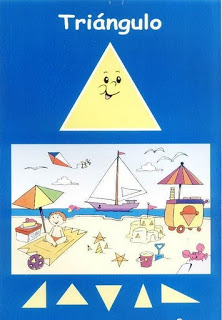 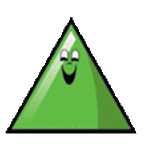 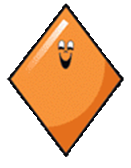 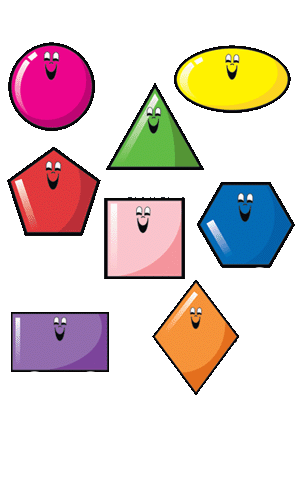 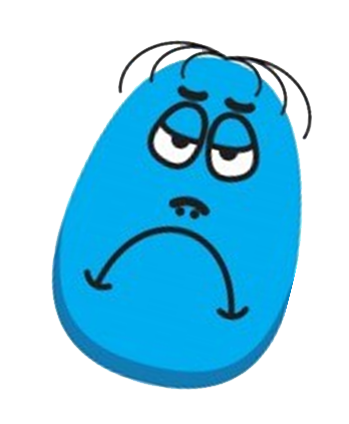 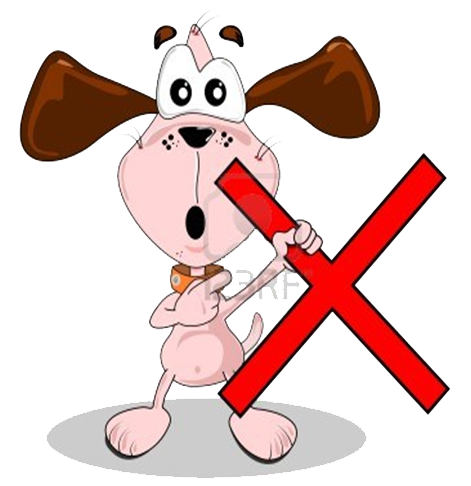 ¡¡¡¡ Vuelve a intentarlo !!!!!
Atrás
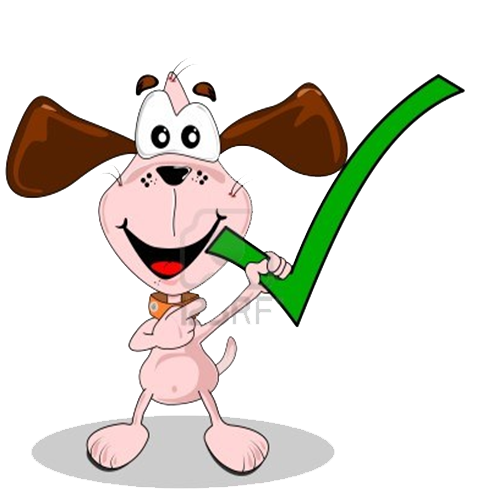 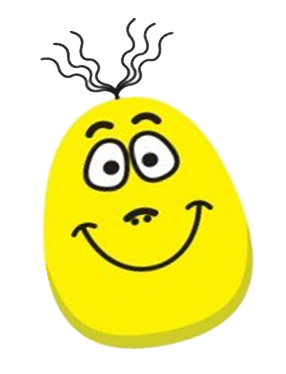 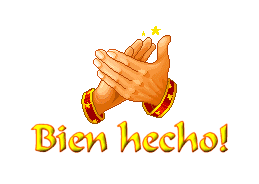 Siguiente
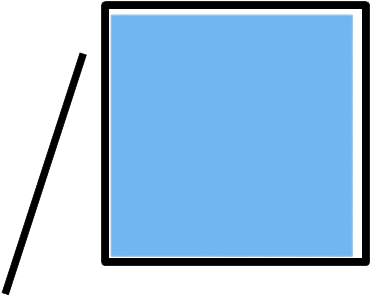 CUADRADO
TRIÁNGULO
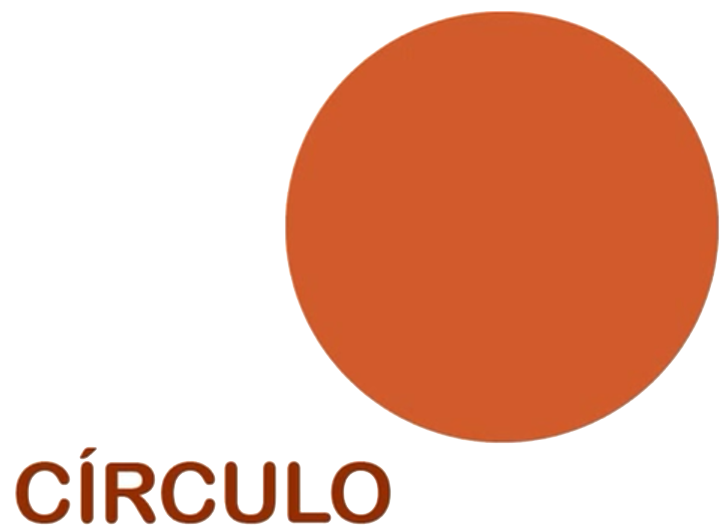 CÍRCULO
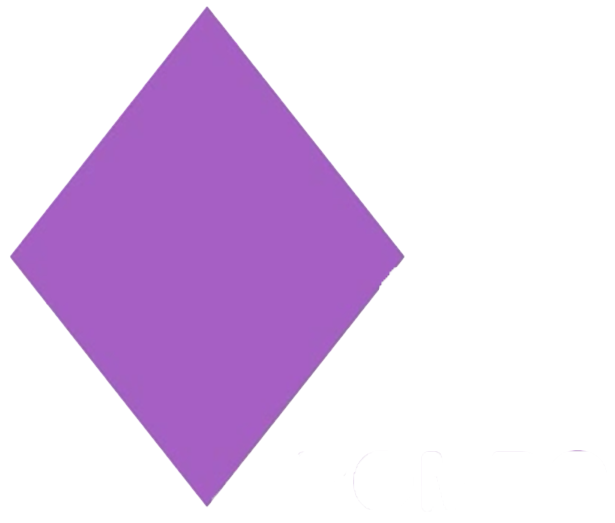 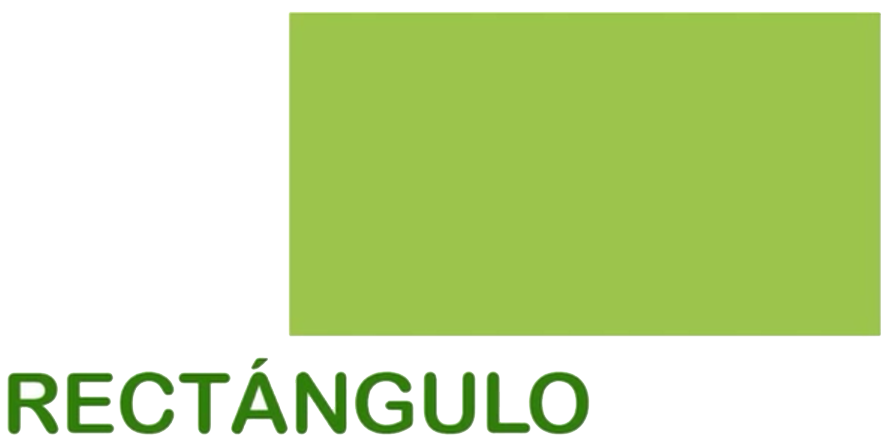 ROMBO
RECTÁNGULO
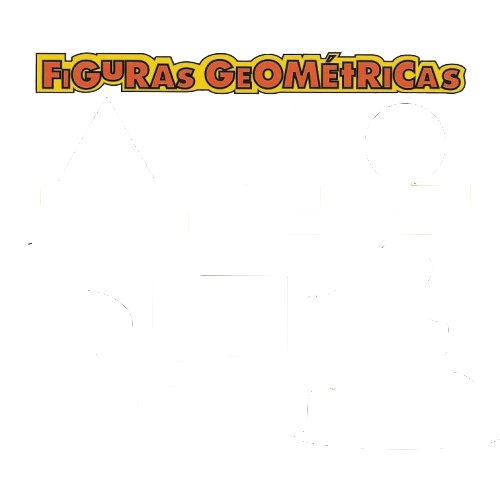 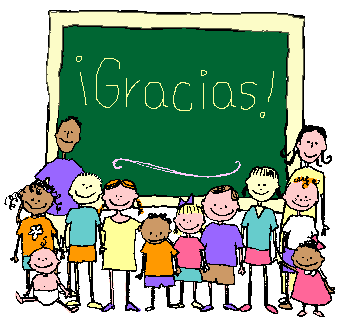